Arbeidsmarkt uitgelicht -Regionale Techniek Bedrijvendag 2022
Vera Koning, Arbeidsmarktadviseur UWV
16 juni 2022
Even voorstellen..
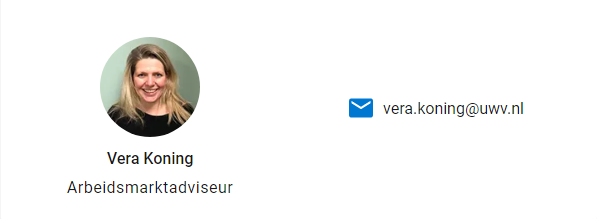 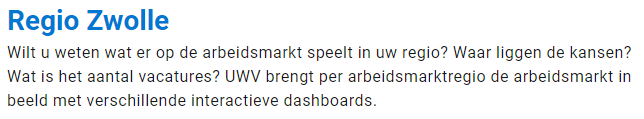 2
Techniek zit overal!
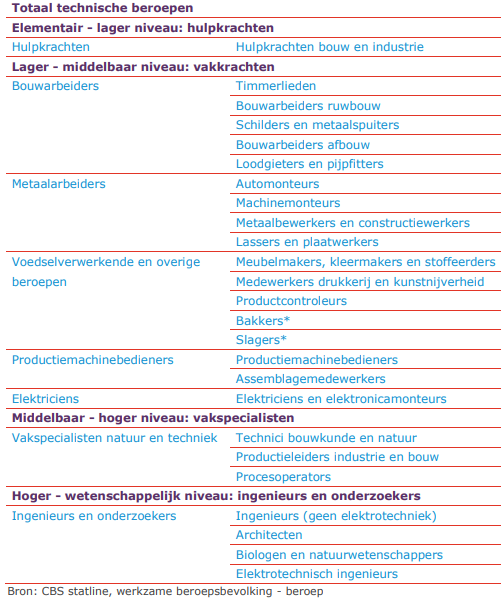 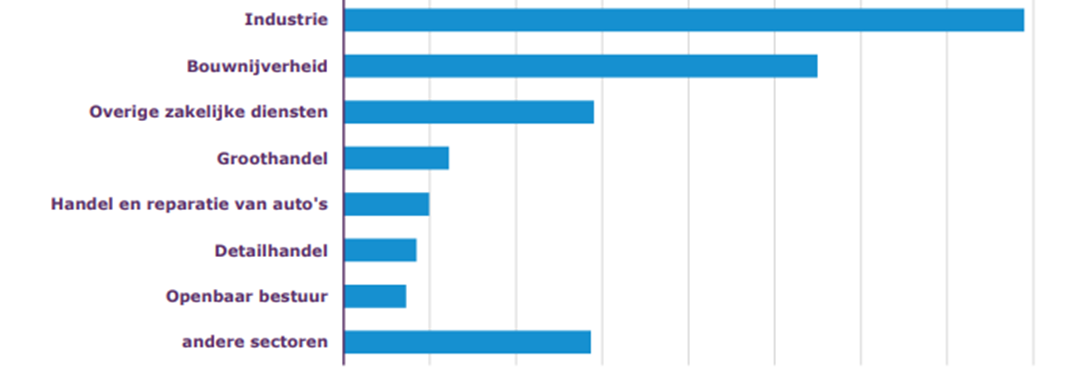 35%
24%
13%
5%
4,5%
3,5%
3%
13%
3
Technische vacatures flink hoger dan vóór corona
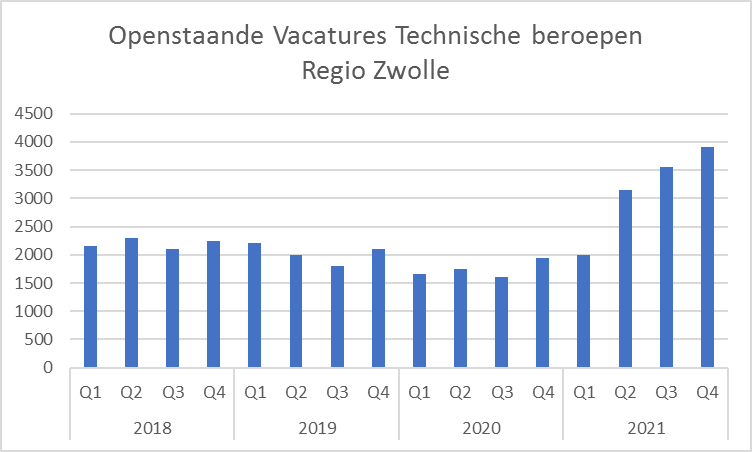 4
Ontwikkeling ww-rechten
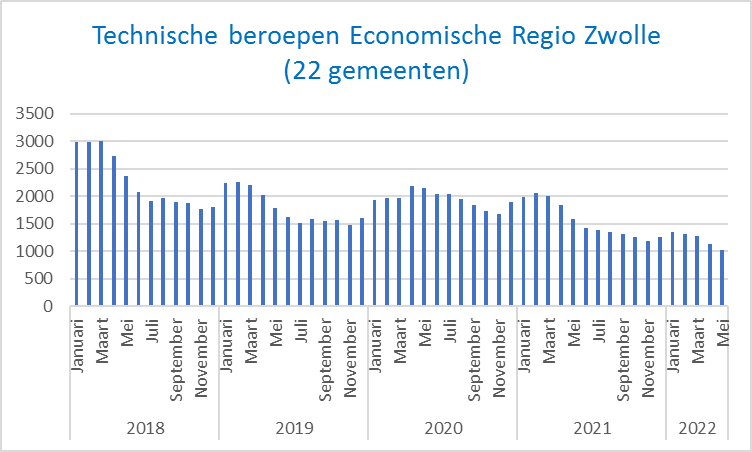 5
Spanning technische beroepen
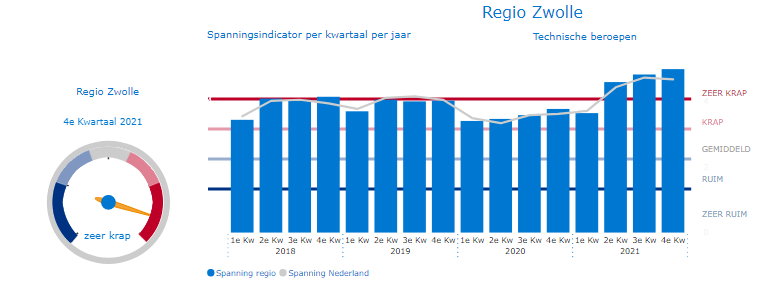 6
Groepen die nog moeite hebben om werk te vinden
Mensen die: 
langdurig werkloos zijn
een arbeidsbeperking hebben 
geen startkwalificatie hebben 
een lang, eenzijdig arbeidsverleden hebben (gehad) met weinig bijscholing 
in specifieke (krimpende) beroepen werken of hebben gewerkt, zoals administratief werk
7
Gezochte vacatures op Werk.nl
8
27 oplossingen voor personeelstekorten
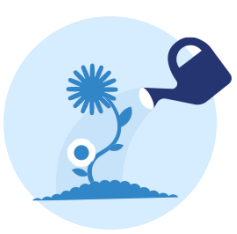 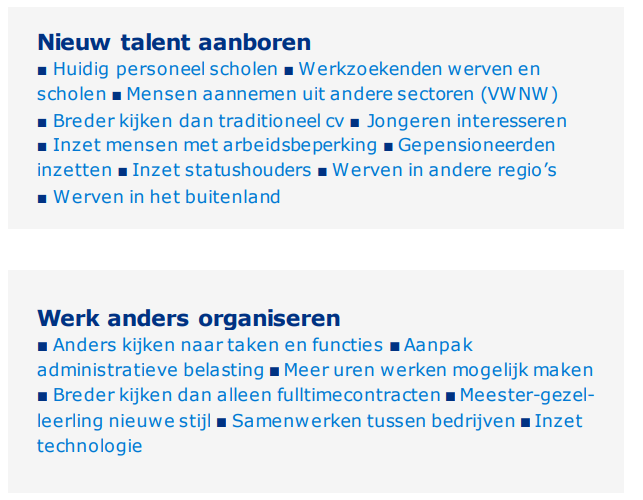 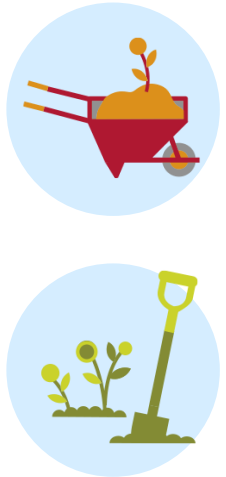 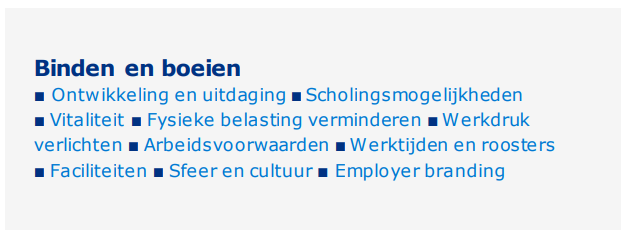 Volledig overzicht 27 oplossingen werkgevers met tips en voorbeelden
9
Matching op basis van skills in plaats van diploma’s
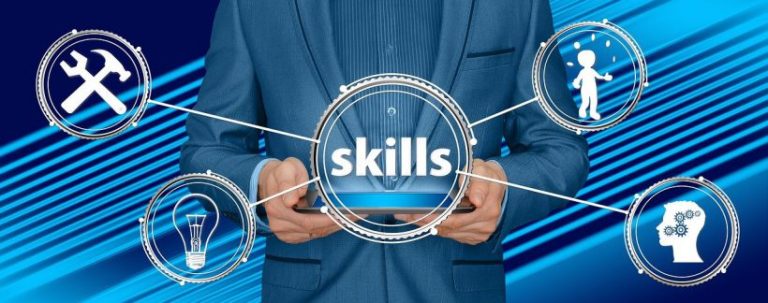 Dashboard Skills
10
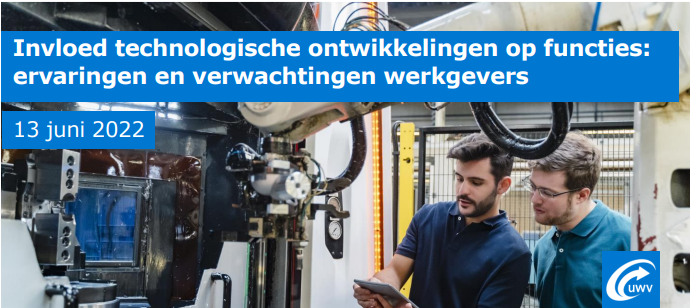 Lees meer: Invloed technologische ontwikkelingen op functies
11
Langere termijn: door conjunctuurgolven heen kijken
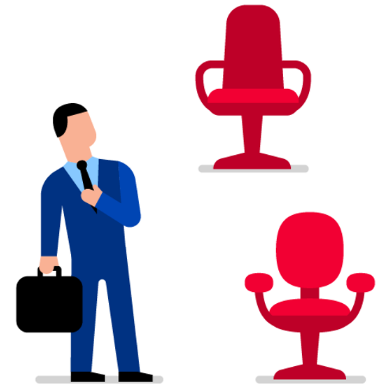 Onzekerheden blijven groot en nemen mogelijk toe
 Krapte overheerst
 Veranderende functies (o.a. technologie, concurrentie, klantgedrag) 
 Energietransitie Zie ook: ‘Klimaatbanen in de gebouwde omgeving’
 Vergrijzing en ontgroening 
 Steeds vaker tegelijkertijd tekorten én ongezien talent
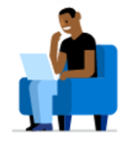 12
.
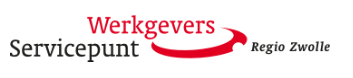 Inspiratie filmpje: Krapte op de arbeidsmarkt. Hoe helpt UWV?

Werving & Selectie van personeel.

Voor kandidaten met een afstand tot de arbeidsmarkt biedt WSP begeleiding van zowel werkgever als kandidaat gedurende het hele traject.  

Mogelijkheid om jobcoaching, loonwaardemeting of een proefplaatsing in te zetten

Budget voor scholing vanuit Groei Vooruit

Bedrijfsadvies Inclusieve Arbeidsorganisatie
13
Vragen?
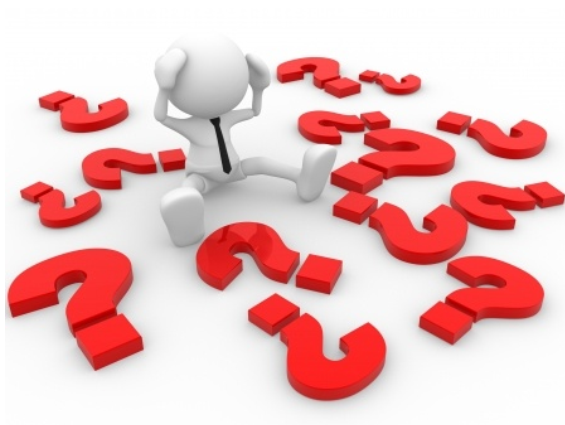 14
Gebruik van afbeeldingen als achtergrond

Klik op het grijze afbeeldingsveld
Ga nu naar ‘Invoegen’ en kies ‘Afbeeldingen’. 
Kies een afbeelding, klik op ‘Invoegen’ en de afbeelding wordt geplaatst.
Wil je een uitsnede maken, selecteer dan de foto door erop te klikken en gebruik de crop- functie onder ‘Opmaak’/’Bijsnijden’.

Foto’s kun je kiezen uit de Mediabank in het UWV Communicatieportaal. Deze foto’s zijn van hoge kwaliteit en hiervan is het intellectueel eigendom geregeld. https://communicatieportaal.uwv.nl/modules/product/mediabank/default/?ItemId=3219
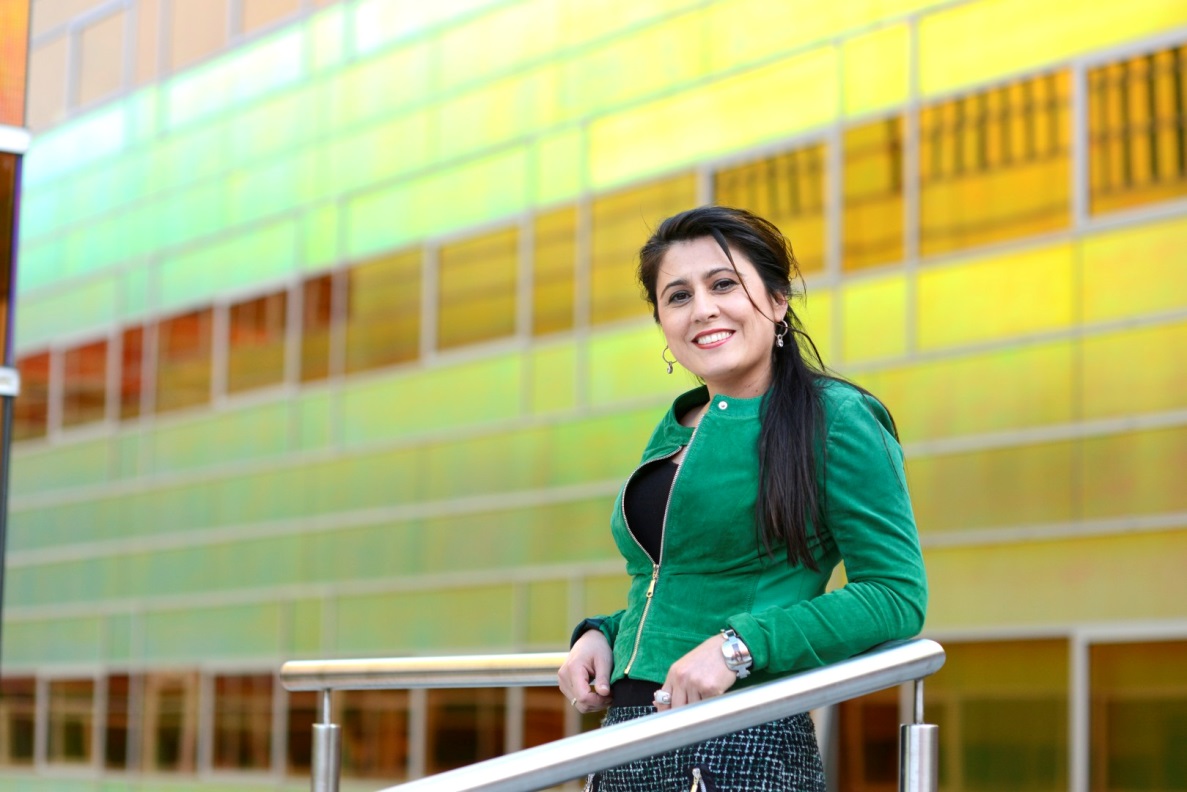 Dank voor uw aandacht!
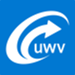